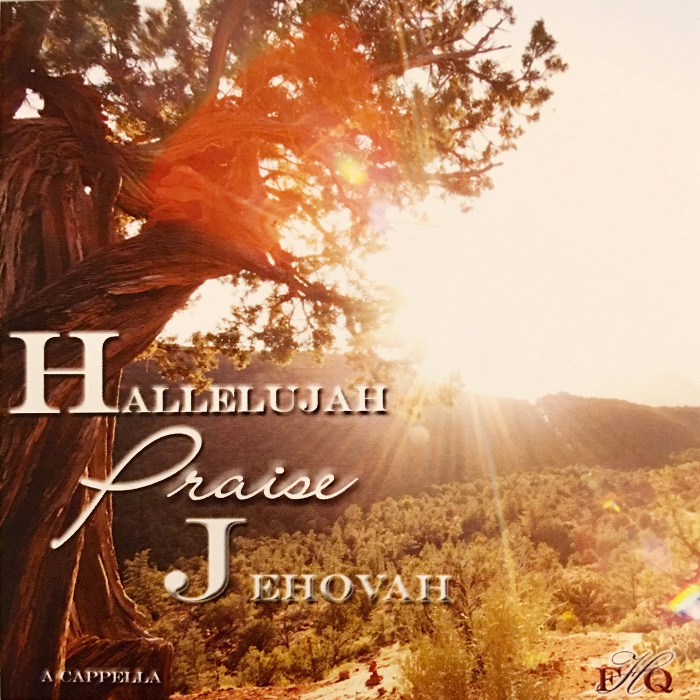 Song #2: Hallelujah Praise Jehovah!

Psalm 148:1-14

Song #21: Praise The Lord

Opening Prayer
Richie Thetford					  		                                                www.thetfordcountry.com
All People Should Praise Him
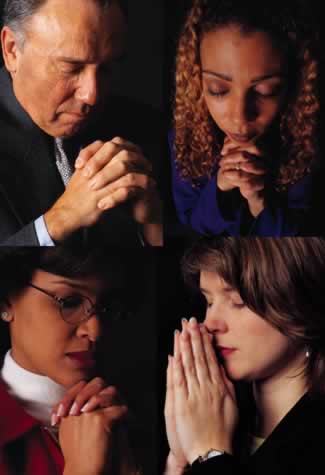 Psalm 100:1-5

Song #434: All Hail The Power Of Jesus’ Name

Psalm 145:1-21

Song #13: Alleluia
Richie Thetford					     		                                                www.thetfordcountry.com
Praise Him, For He Is Our Creator
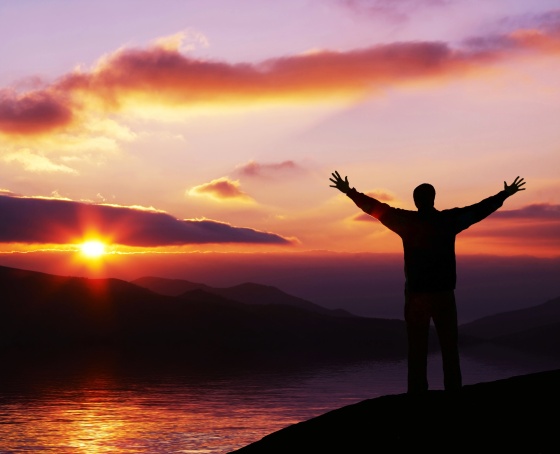 Psalm 19:1-4

Song #45: Come, Thou Almighty King

Romans 1:16-20

Song #34: Worthy Art Thou
Richie Thetford				     			                                                www.thetfordcountry.com
Praise Him For His Excellence
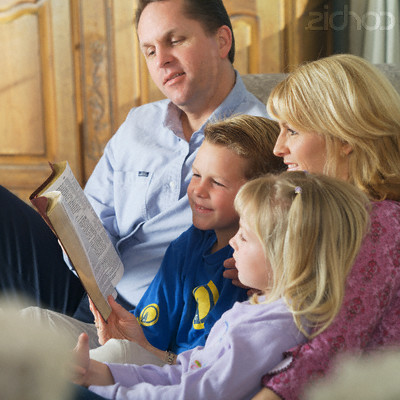 Psalm 99:1-9

Song #1: Holy, Holy, Holy

Revelation 15:1-4

Song #48: On Zion’s Glorious Summit
Richie Thetford					     		                                                www.thetfordcountry.com
Praise Him For His Presence
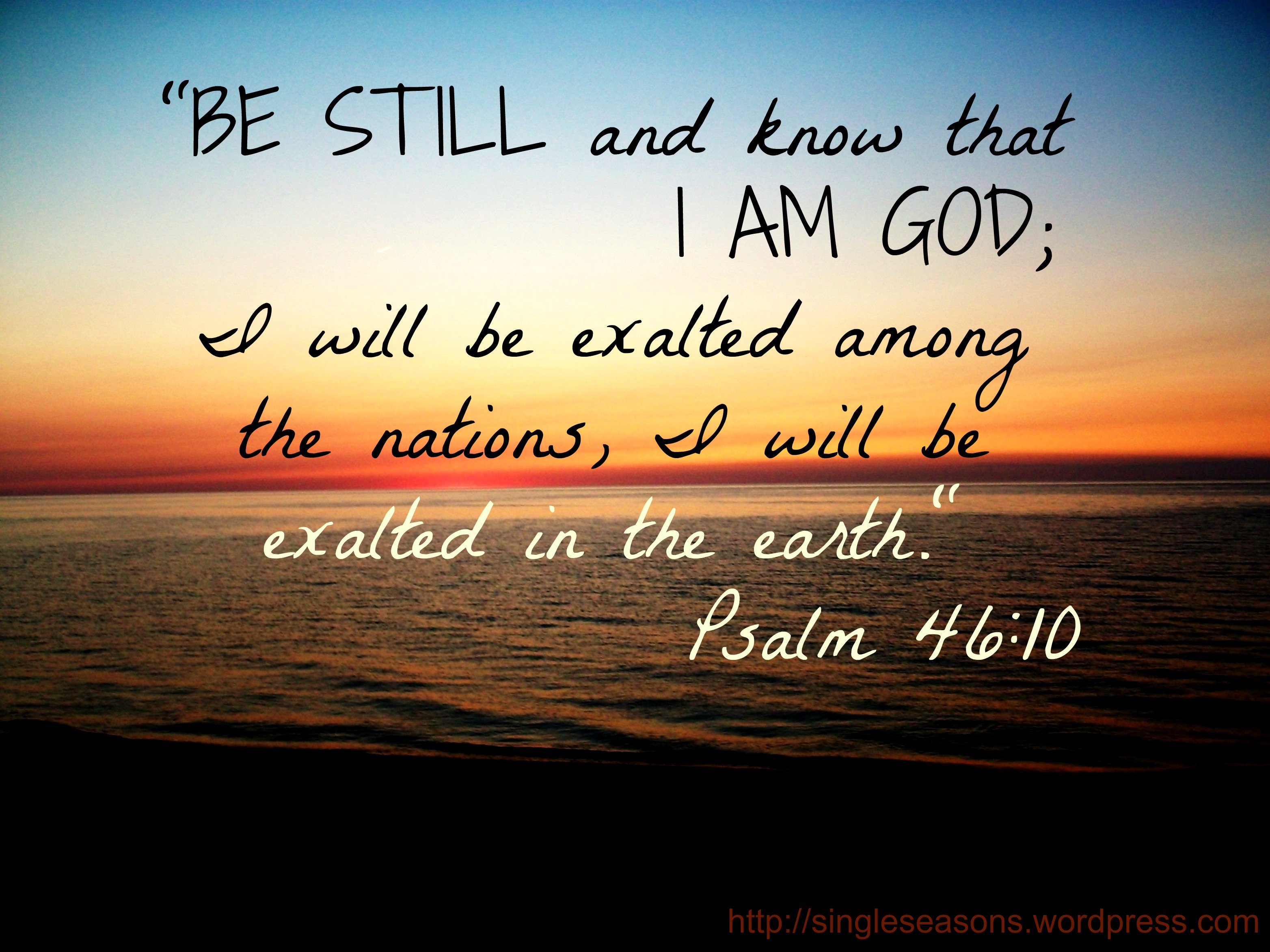 Psalm 46:1-11

Song #12: He’s My King

Lord’s Supper Offered
Isaiah 53:1-12

Song #35: O Worship The King
Richie Thetford					     			                                    www.thetfordcountry.com
INVITATION
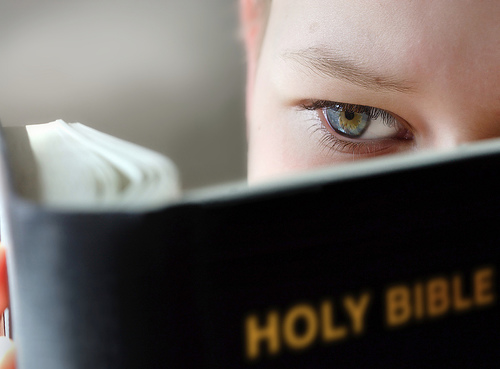 1 Peter 1:3-9

Song #28: Is It For Me?

Closing Song
Song #9: Our God, He Is Alive

Closing Prayer
Richie Thetford					     		                                                www.thetfordcountry.com